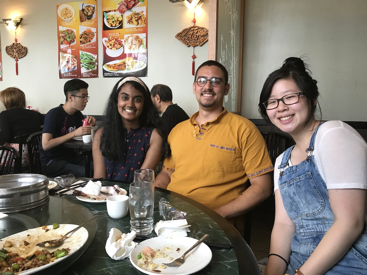 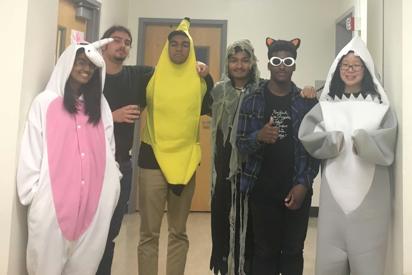 Vineetha Mathew
EEG Annotation TeamThe “Golden Voice”
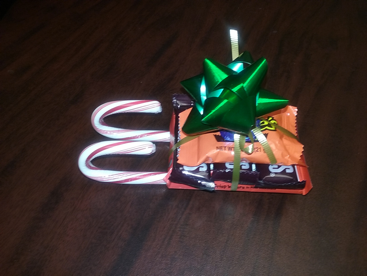 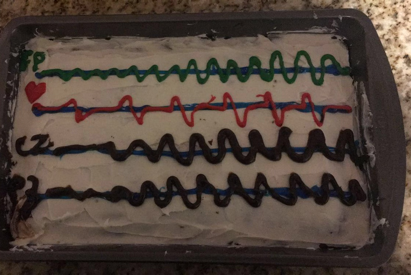 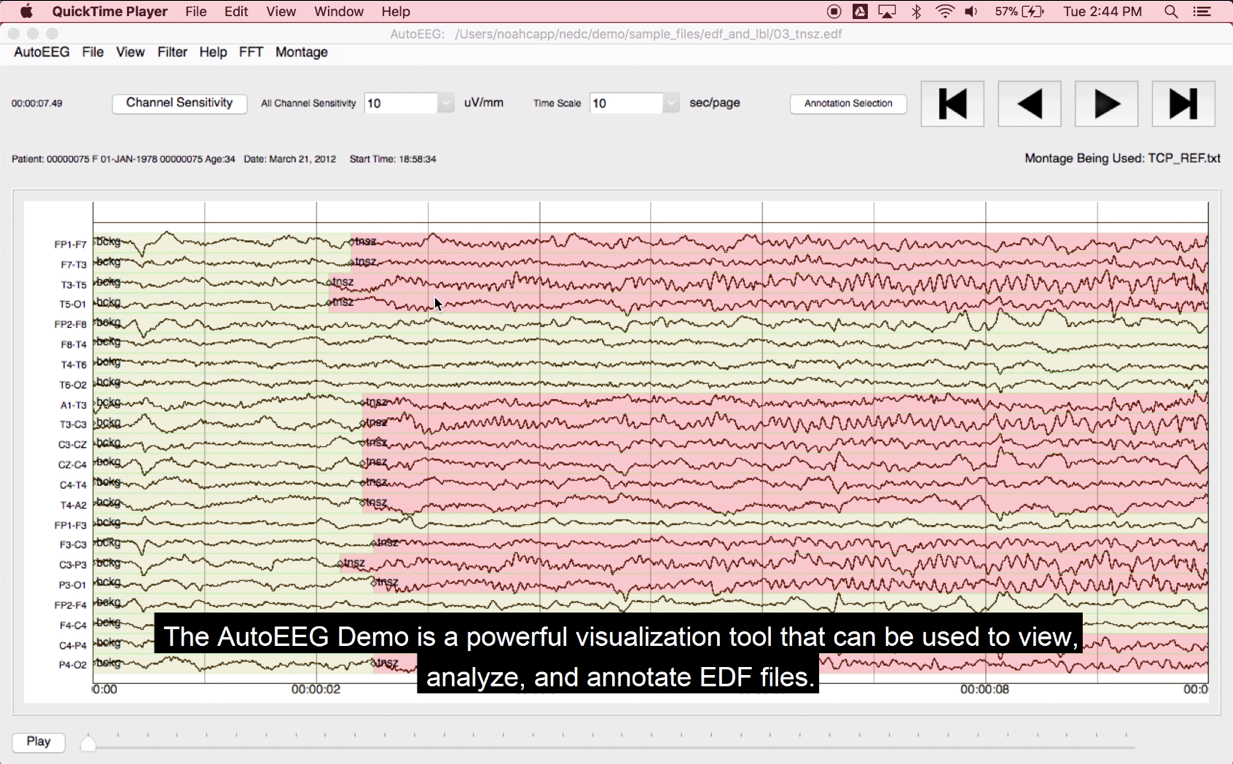 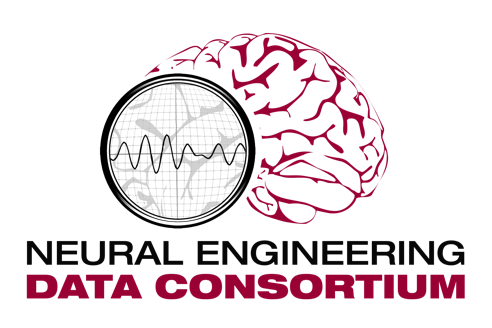 December 2018